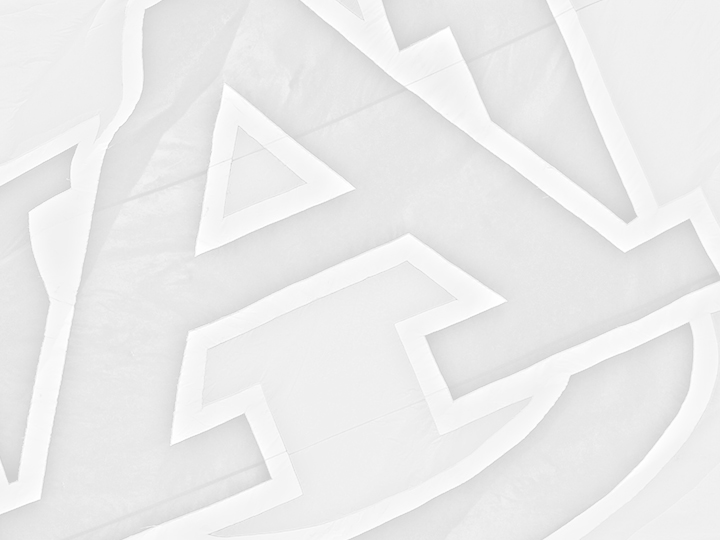 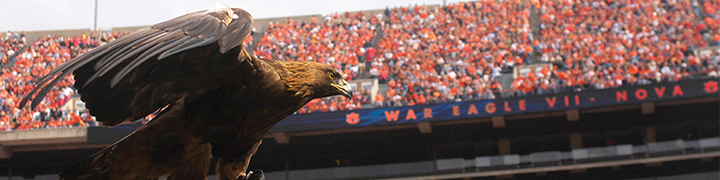 Auburn Athletics Stadium Wide Alcohol Sales
Evin Beck – Associate Athletics Director for External Relations
University Senate Meeting – November 12, 2019
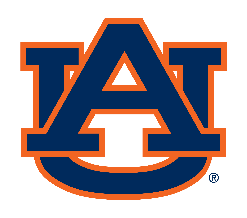 SEC Alcohol Policy
May 31, 2019 – SEC Revises Conference Alcohol Policy

Each institution in the Conference now has the autonomy to determine the permissibility of selling alcoholic beverages in its athletics venues, subject to certain Conference-wide alcohol management expectations.

SEC Game Management Policy on Alcohol 
Alcoholic beverages are to be sold and dispensed only at designated stationary locations
May not be sold by vendors within the seating areas;
Identification check is required at every point of sale Beer and wine only 
Limits must be established on the number of drinks purchased at one time by an individual
Alcohol must be dispensed into cups
Safe server training and additional training for staff to handle high risk situations is required
Designated stop times for sale and/or distribution of alcohol must be enforced as follows
Football (end of 3rd quarter)
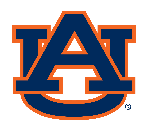 I Believe in Auburn and Love It!
Power 5 – Football Stadium Wide Alcohol Sales
SEC (7/14)
Yes: Arkansas, LSU, Ole Miss, Missouri, Tennessee, Texas A&M, Vanderbilt
No: Auburn, Alabama, Florida, Georgia, Kentucky, Mississippi State, South Carolina
 
Big Ten (7/14)

Big 12 (7/10)
 
ACC (10/14)
 
Pac 12 (6/12)

Power 5 Totals:  37/64 sell alcohol stadium wide (58%)
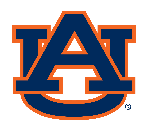 I Believe in Auburn and Love It!
Auburn Athletics Stadium Wide Alcohol Sales
Enhanced Fan Experience
One way to help combat declining attendance
Competing against the in-home experience

Alcohol Related Incidents 
Less Binge Drinking
Studies show a decline in alcohol related incidents 

Revenue Misconceptions
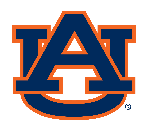 I Believe in Auburn and Love It!
Next Steps:
Communication, Outreach & Research
Seeking Input and Feedback from Key Stakeholders
SEC Football Postseason Fan Survey
Harbert College of Business MBA Consulting Class
Internal Athletics Committee
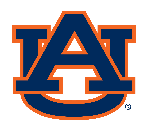 I Believe in Auburn and Love It!
Questions?
Evin Beck
Associate Athletics Director for External Relations
334-703-4918
evin.beck@auburn.edu
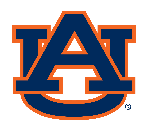 I Believe in Auburn and Love It!